Лёгкая Атлетика
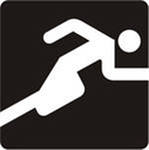 История легкой атлетики началась с соревнований в беге на олимпийских играх Древней Греции (776 год до нашей эры).
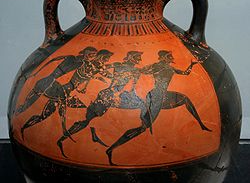 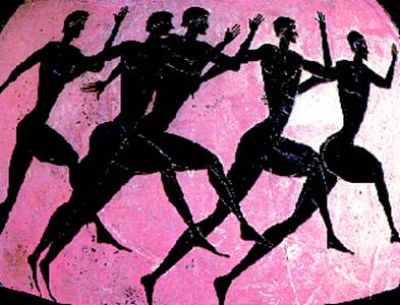 Лёгкая атлетика — совокупность видов спорта, включающая бег, ходьбу, прыжки и метания. 
Высшим руководящим органом регулирующим проведение соревнований и развитием лёгкой атлетики как вида спорта является: Международная ассоциация легкоатлетических федераций (ИААФ)
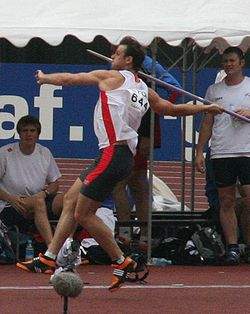 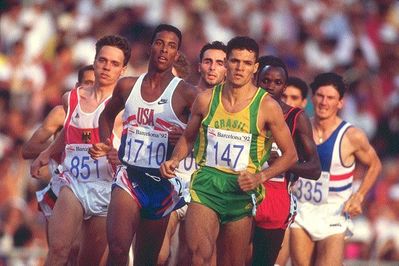 прыжки
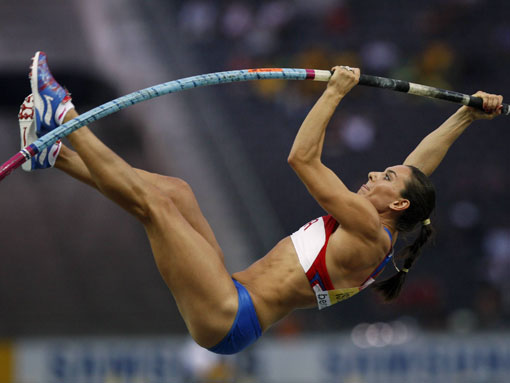 в длину 
высоту 
тройной 
с шестом
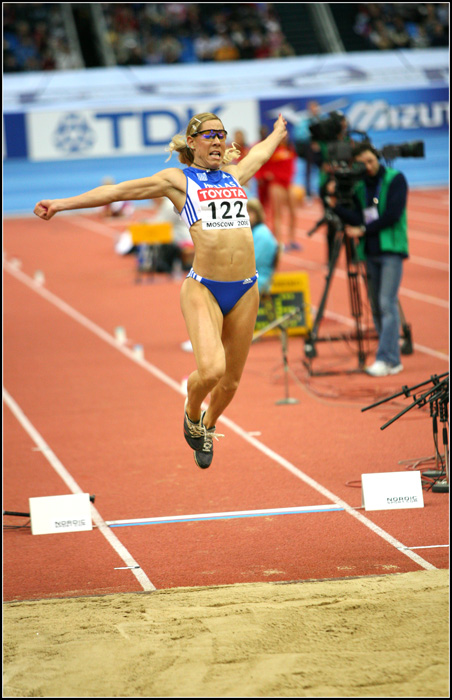 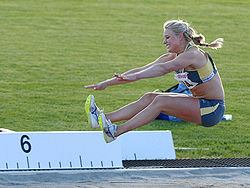 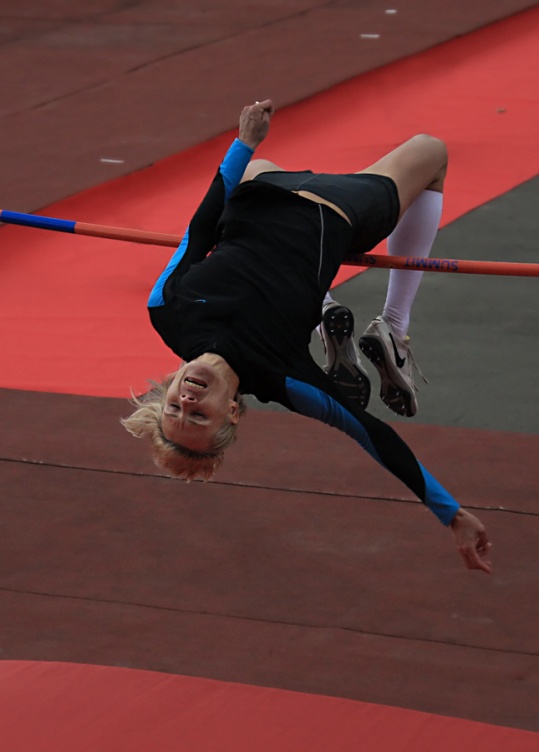 метание Требует от спортсменов взрывной силы координации
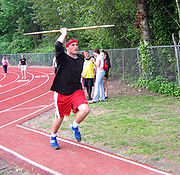 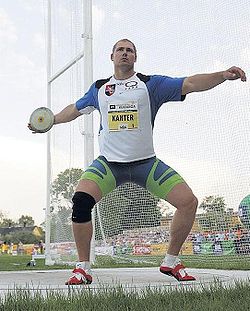 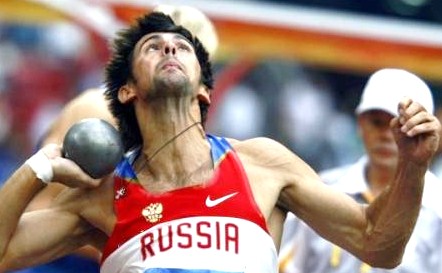 Ядра       диска     копья     молота
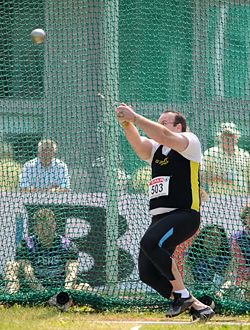 Бег
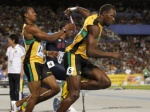 Спринт
Бег на средние дистанции
Бег на длинные дистанции
Марафонский бег
Бег с барьерами
Эстафетный бег
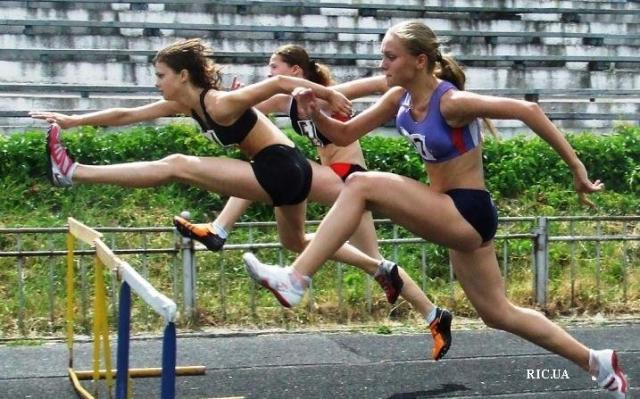 Принято измерять дистанции на стадионах в метрах (бег на 10 000 метров), а на шоссе или открытой местности в километрах (кросс 10 километров). Дорожки на стадионах имеют специальную разметку, отмечающую старт всех беговых 
дисциплин 
и коридоры 
для передачи 
эстафет
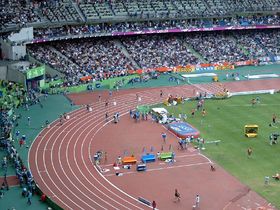 Для бегунов важнейшими качествами являются:
способность поддерживать высокую скорость на дистанции, 
выносливость (для средних и длинных),
 скоростная выносливость (для длинного спринта), 
реакция и тактическое мышление.
Выигрывает тот спортсмен который первым пересекает линию финиша. При этом в случае спорных ситуаций привлекается фотофиниш и первым считается тот легкоатлет, часть туловища которого первой пересекла линию
                                                              финиша.
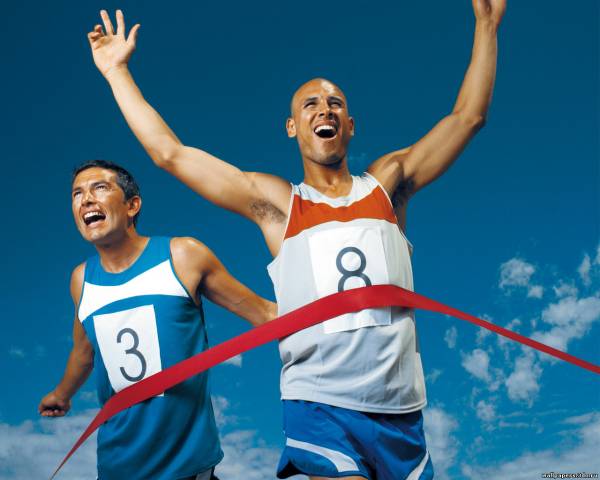 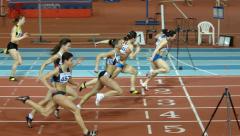 Технику бега
принято условно делить на следующие фазы: 
старт 
стартовый разгон 
бег по дистанции  
финиширование
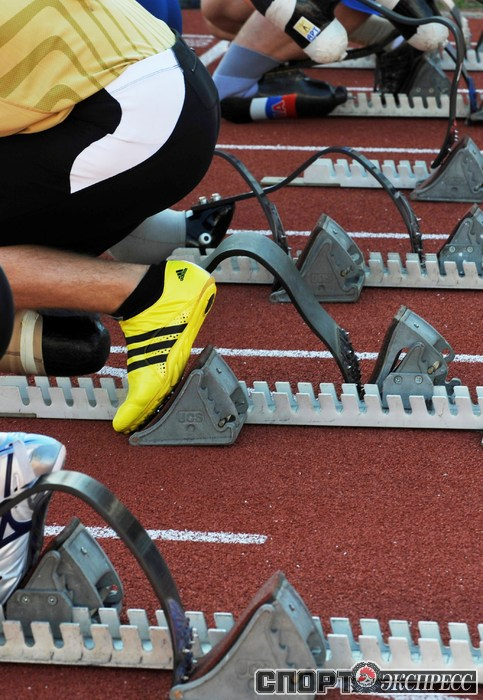 ПРАВИЛЬНОЕ ДЫХАНИЕ ПРИ БЕГЕ
Перед стартом спортсмен делает несколько глубоких вдохов и выдохов (но не быстро, иначе может закружиться голова). После команды «На старт!», заняв стартовую позу, он делает 2-3 глубоких вдоха и выдоха. По команде «Внимание!», делает глубокий вдох и полный выдох. При прохождении дистанции дышать нужно в ритм бега (на 2-3 шага вдох и на 2-3 шага выдох.) На протяжении всего бега ритм дыхания меняется: со старта бегун дышит глубже и реже, при ускорениях - чаще. Дышать необходимо через полуоткрытый рот и нос.
Марафон
— олимпийская дисциплина легкоатлетической программы у мужчин с 1896 г, у женщин—с 1984 г. Забег на дистанцию 42 км 195 м. Марафонские соревнования проводятся на шоссе, но само слово часто применяют 
к любым длительным
 пробегам.
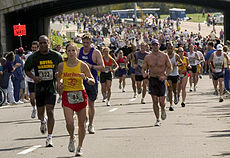 Согласно легенде
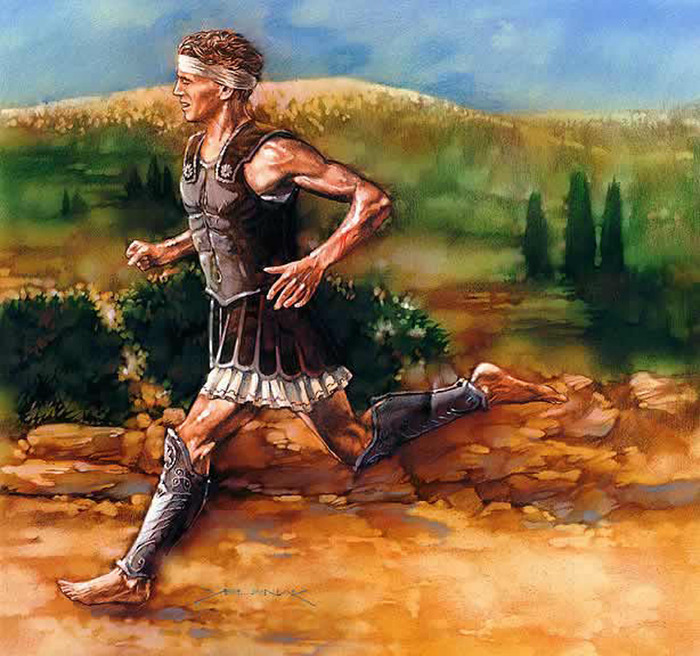 греческий воин Фидиппид 
(по другим источникам — 
Филиппид) в 490 г до н.э. 
после битвы при Марафоне пробежал, не останавливаясь, от Марафона до Афин, чтобы возвестить о победе греков. Добежав до Афин, он успел крикнуть «Радуйтесь, афиняне, мы победили!» и упал замертво.
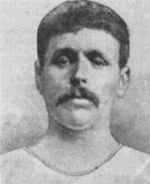 Спирос Луис
Первые состязания марафонцев были
                          проведены в 1896 г на Олимпиаде в Афинах. В то время никто не бегал на такие расстояния, а память о славной кончине Фидиппида не давала повода для оптимизма. На старт вышли семнадцать смельчаков. Победителем стал грек Спирос Луис с результатом 
    2 часа 58 минут 50 секунд.
    Король 
    Греции 
    пожал ему руку
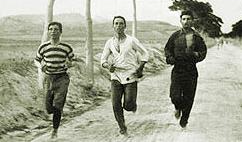 Мировые рекорды среди мужчин
Время     Имя                            Страна	       Дата         Марафон
2:03:38    Патрик Макау                Кения          2011         Берлинский
2:03:42    Уилсон Кипсанг             Кения        2011        Франкфуртский
2:03:59	  Хайле Гебреселассие	 Эфиопия    2008        Берлинский
2:04:23	  Айеле Абшеро	 Эфиопия    2012        Дубайский
2:04:27	  Дункан Кибет	                Кения	       2009        Роттердамский
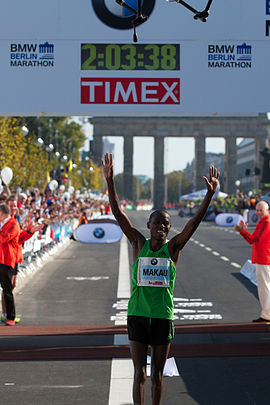 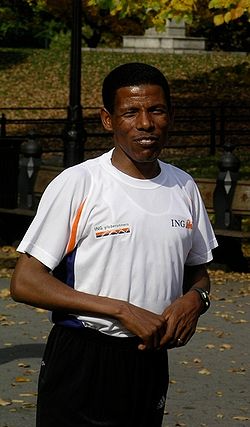 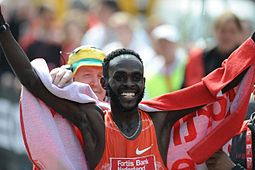 Мировые рекорды среди женщин
Время     Имя                            Страна	           Дата       Марафон
2:15:25    Пола Рэдклифф       Великобритания   2003      Лондонский
2:18:20    Лилия Шобухова      Россия                 2011      Чикагский
2:18:47    Катрин Ндереба       Кения                  2011      Чикагский
2:19:12   Мизуки Ногучи           Япония               2005      Берлинский
2:19:19    Мэри Кейтани           Кения                   2011     Лондонский
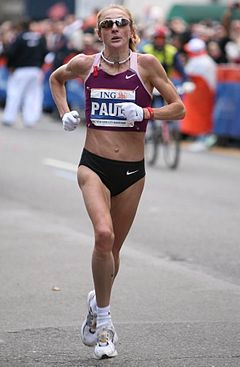 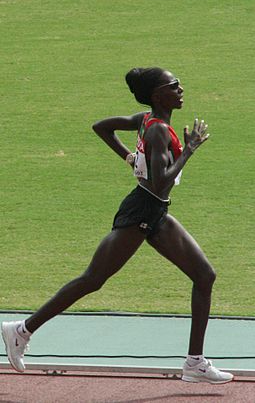 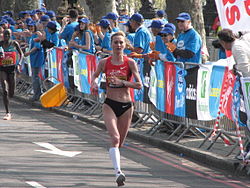 На Лондонской Олимпиаде 1908 года падает за пятнадцать метров до финиша бежавший первым итальянец Дорандо Пиетри. C помощью судей он пересёк финишную черту, но был дисквалифицирован за получение посторонней помощи. В итоге чемпионом стал американец Джон Хейес. 
  Небезынтересно, что 
  приводил его в чувство 
  врач Артур Конан Доил.
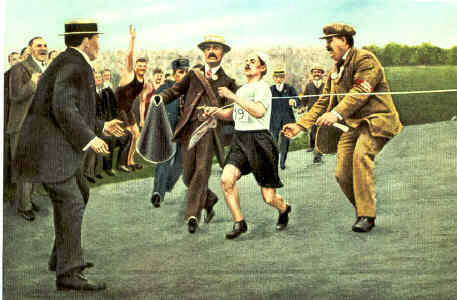 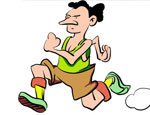 Мошенничество американца Фреда Лорца. 
 Участник марафонского забега 
     в Сент-Луисе 1904,Игры III Олимпиады,.
      Лорц, который находился в лидирующей группе, через 12 км после старта остановился: сильнейшие судороги свели ноги. Какой-то болельщик, ехавший за спортсменами на автомобиле взял Лорца к себе. 
 Вскоре они обогнали всех конкурентов, а за 18км до стадиона Лорц сказал, что почувствовал себя лучше и попросил водителя высадить его из машины. Эти 18 км он добирался пешком, но все-таки достиг стадиона. Оркестр исполнил государственный гимн США. Дочь президента Алиса Рузвельт вручила ему золотую медаль.
 Эта комедия длилась до тех пор, пока на дорожке стадиона не появился, спотыкаясь и пошатываясь, американец Томас Хикс. За ним на стадион въехал официальный наблюдатель, который обвинил Лорца в том, что тот часть дистанции проехал на автомобиле. Это вызвало бурю негодования на трибунах. Лжечемпион был пожизненно дисквалифицирован.
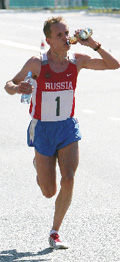 Марафонцы и здоровье
Серьезную угрозу здоровью 
   бегунов-марафонцев представляет 
   не возникновение сердечной 
   недостаточности на дистанции, а 
   вероятность получения ими 
    теплового удара с возможным 
   летальным исходом. Оптимальная 
   температура воздуха -  14—16°С. Повышение температуры воздуха приводит к  перегреву тела. Происходит значительное обезвоживание организма. Несмотря на попытки пить жидкость на дистанции, имеются весовые потери (от 3 до 6кг) и сжигание жира на 40- 50%.
Тест
1. До первых современных Олимпийских игр в Афинах такой дисциплины не существовало. 
А) борьба; б) марафон; в) прыжки; г) метание копья.
2. Дистанцию 42км 195м назвали марафоном потому что: 
а) воина, принесшего в Афины весть о победе над персами, звали Марафон; 
б) так назывался город, откуда был дан первый старт; 
в) слово марафон в переводе с греческого означает сверхдлинный; 
г) инициатор проведения этого вида имел фамилию Марафон.
3. В честь афинского воина Филипидиса, принесшего в Афины весть о победе над персами в античные времена, во время современных Игр Олимпиады проводятся соревнования в марафоне. Какое расстояние пришлось преодолеть этому воину: 
а) 35км; б) 40км; в) 42км 195м; г)45км 490м.
4. Первым Олимпийским чемпионом, победившем в марафонском беге, был: 
а) Филипидис; б) Джеймс Конноли; в) Роберт Гаррета; г) Спирос Луис.
5. На Играх 1908г. в Лондоне неудача постигла участника бега на марафонской дистанции – он первым пересек линию финиша, но медаль чемпиона ему не вручили, потому что: 
а) марафонец Пиетри остановился отдохнуть, тем самым, нарушил правила прохождения дистанции; 
б) Пиетри, после падения, зрители и судьи помогли подняться и пересечь линию финиша; 
в) спортсмен Пиетри в изнеможении упал за 5 м до финиша и пересек линию финиша ползком, а не в беге; 
г) судейская коллегия дисквалифицировала Пиетри за то, что он был уличен в употреблении допинга.
6. В Сент-Луисе в марафонской дистанции победил американец Лордс. После вручения золотой медали он был её лишен, потому, что: 
а) большую часть дистанции он проехал на машине;
б) выяснилось, что Лордс сократил дистанцию;
в) после вручения медали он в грубой форме начал критиковать организаторов Олимпийских игр; 
г) он был уличен в употреблении допинга.